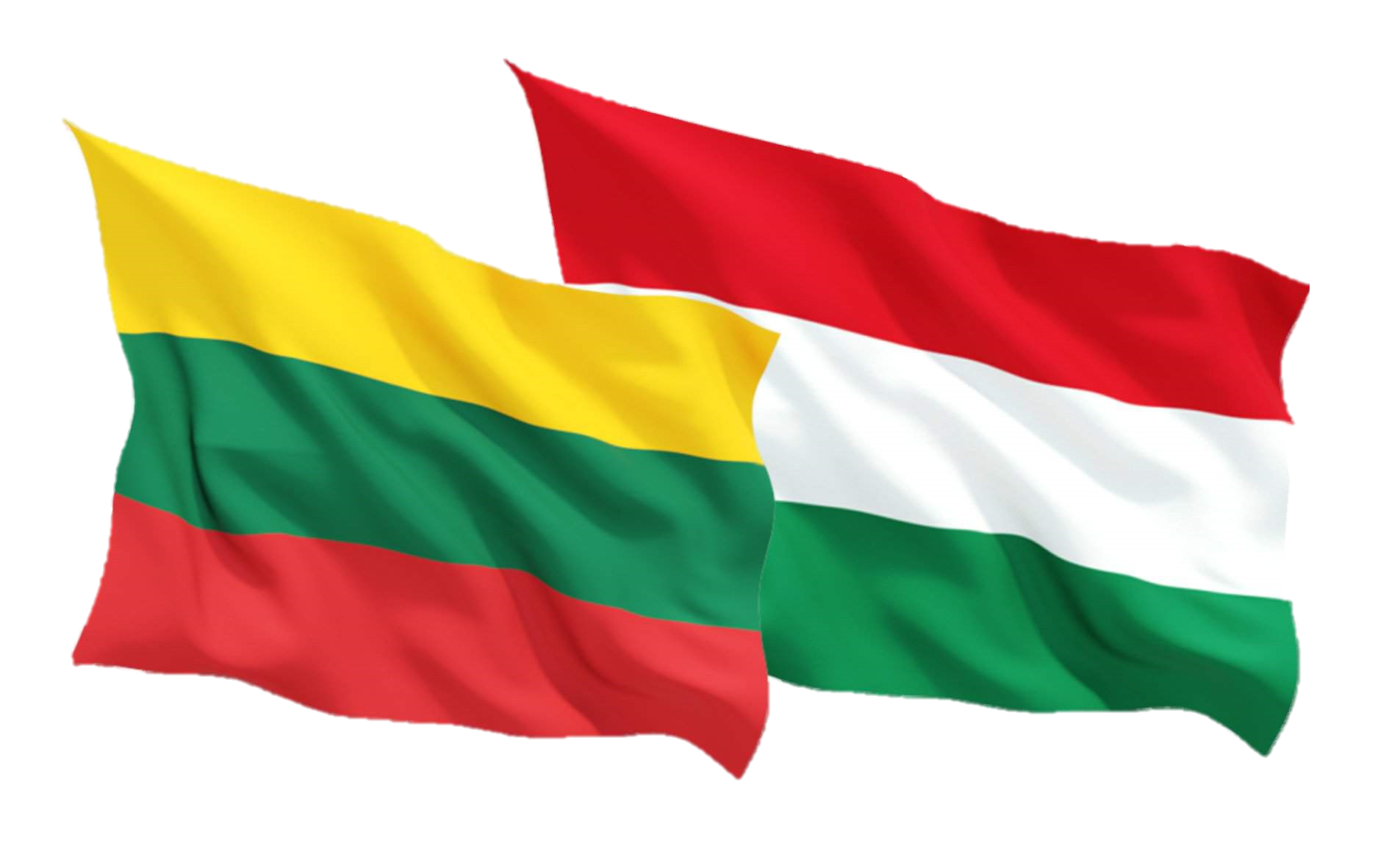 Lithuanian Hungarian relations in the past
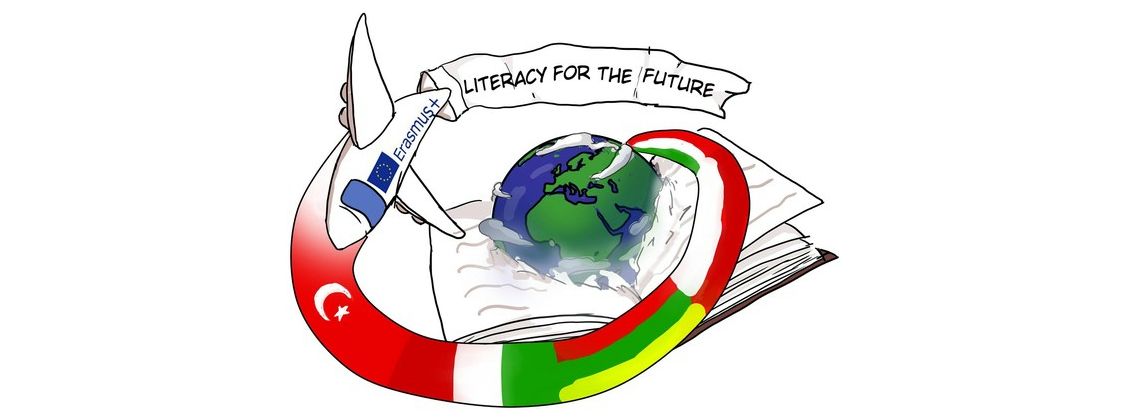 Before the real creation of the two countries
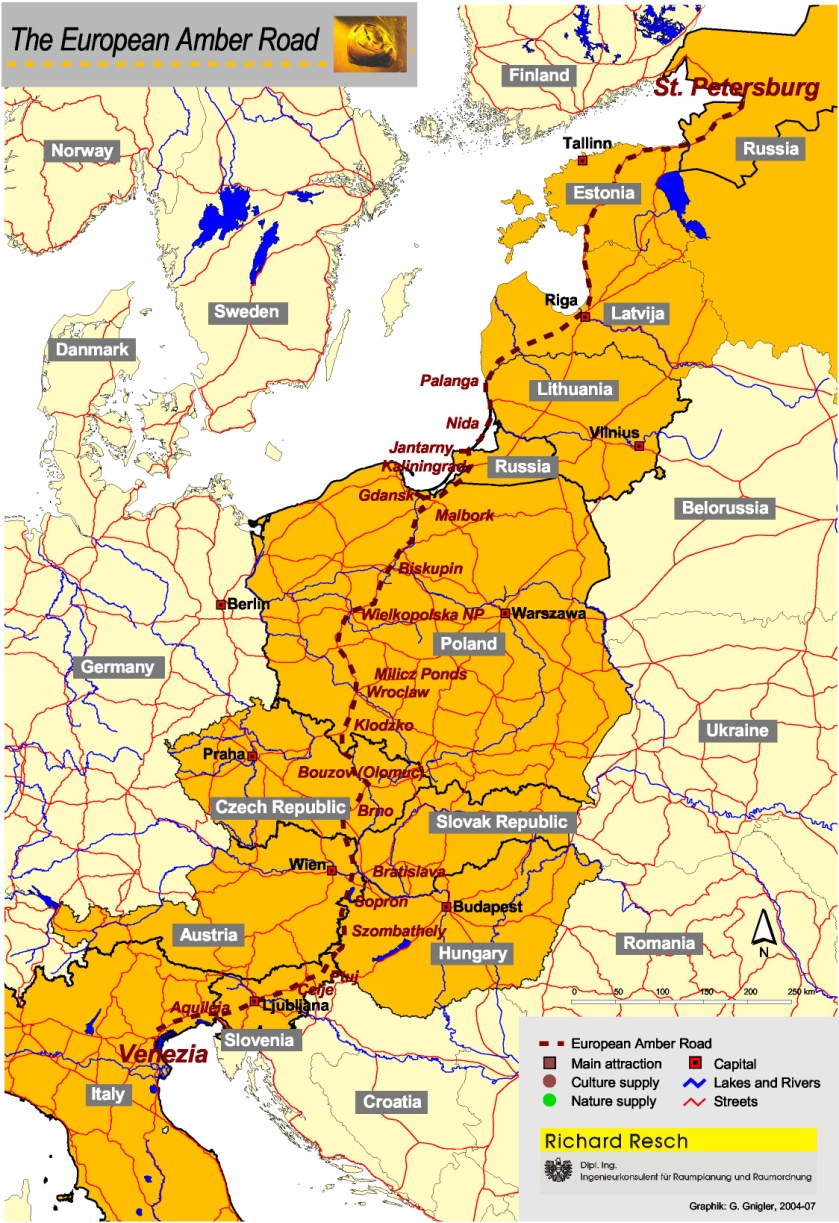 Trade relations between the two countries
Amber Road
Military alliance in the time of Charles Robert
Christian State In the time of II. Ulászló
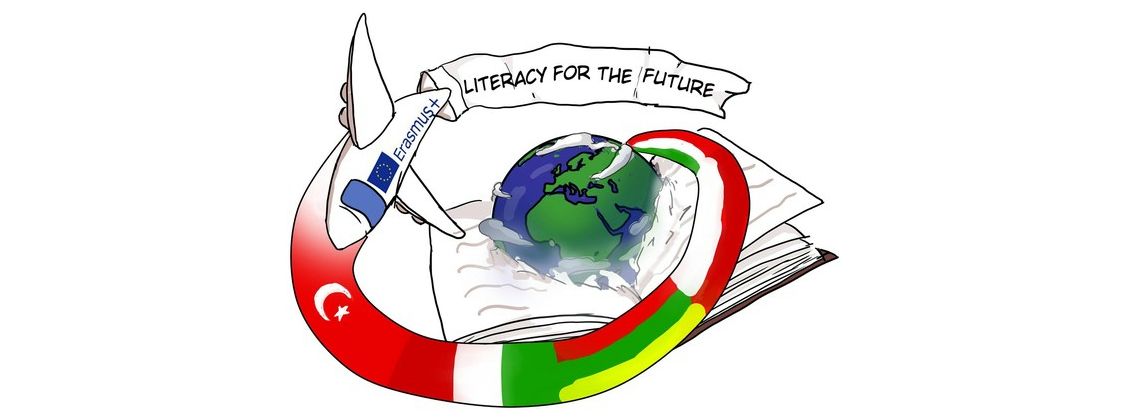 Jagiellonian dynasty
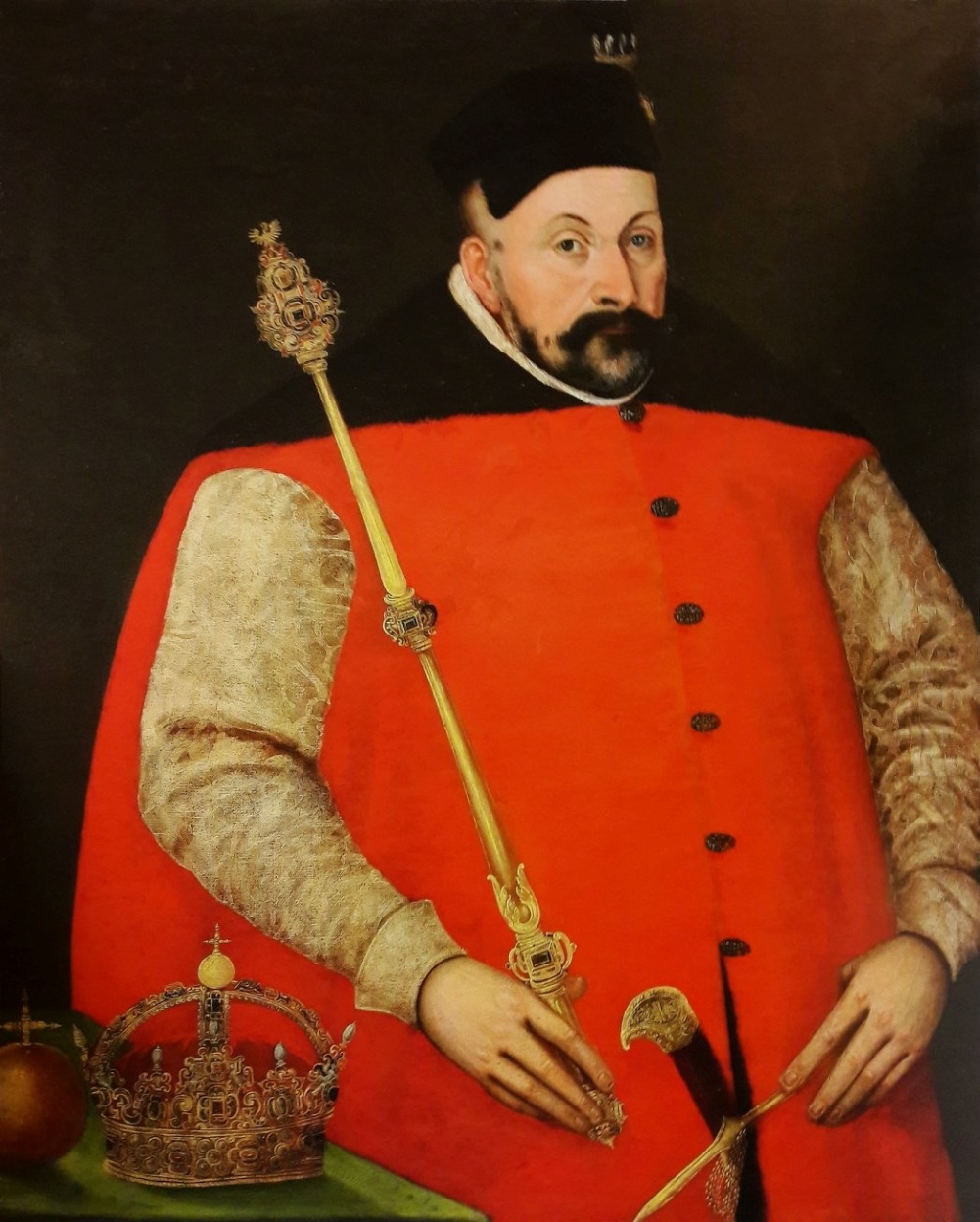 “Eternal peace and covenant” between kings
During the Turkish occupation, a mass of Hungarians emigrated
Bathory neutralizes the Grand Duchy of Moscow
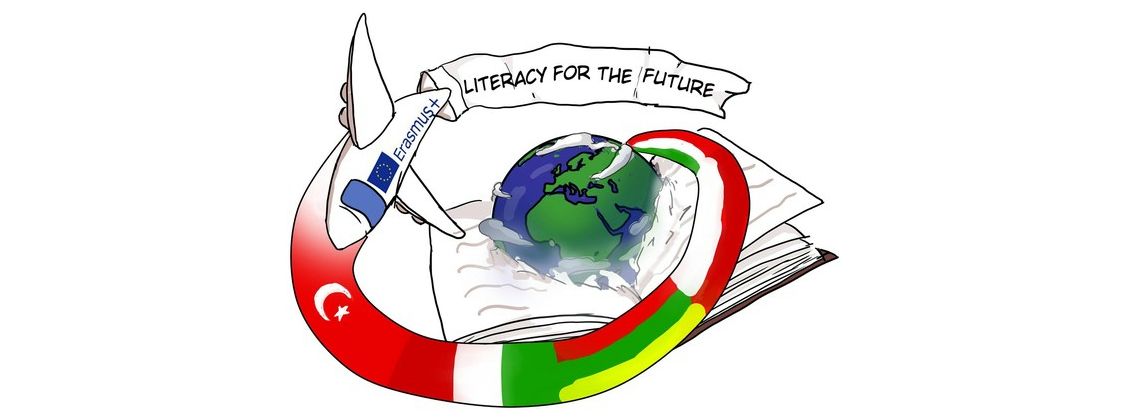 Hungarian War of Independence
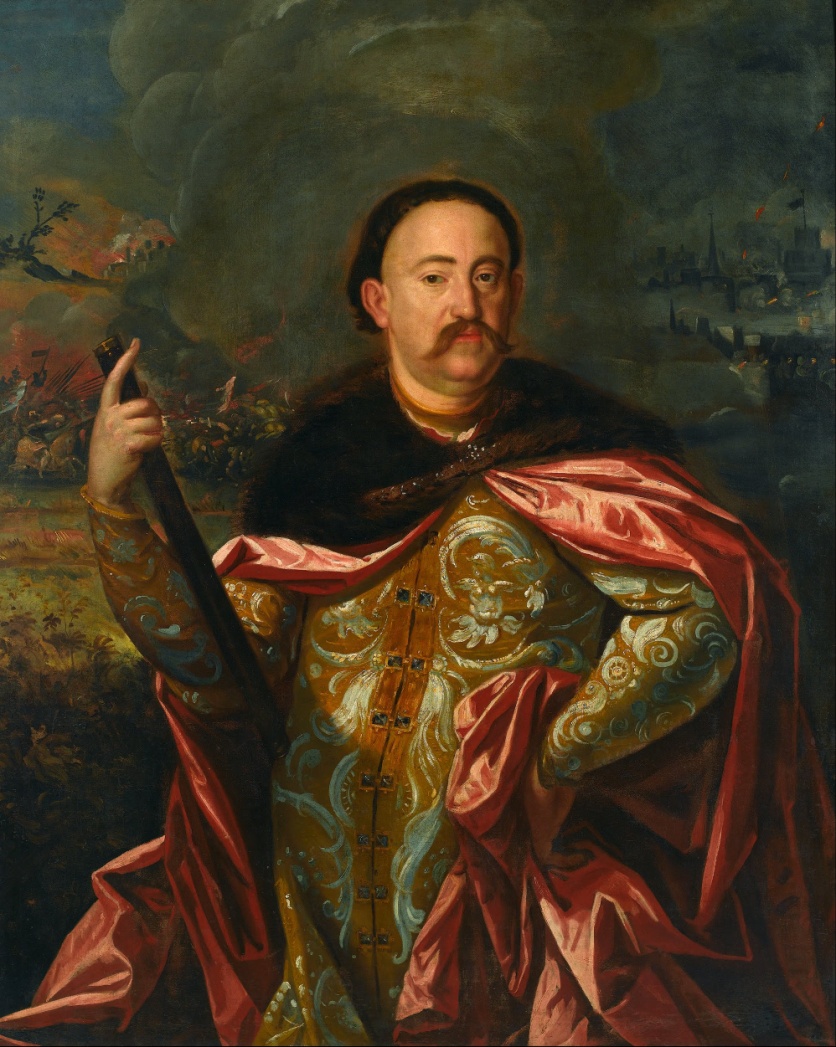 Lithuanian help
Led by János Sobieski
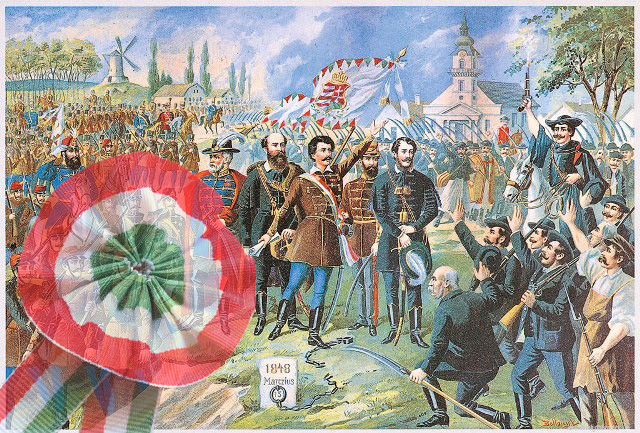 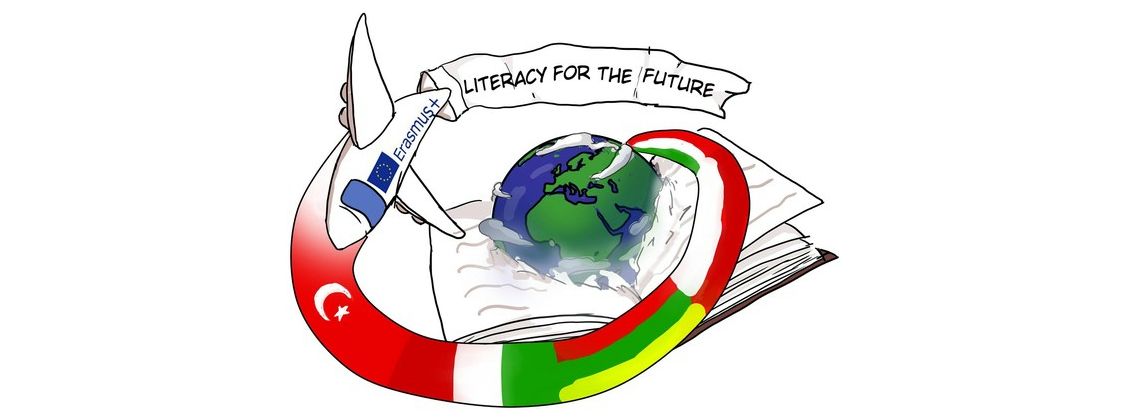 Between two world wars
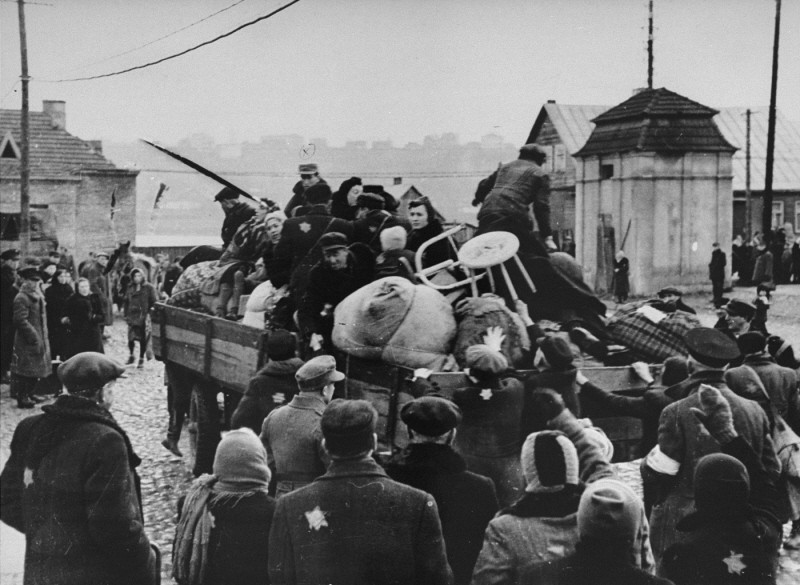 Land losses
Continuous trade
Hungarian wine
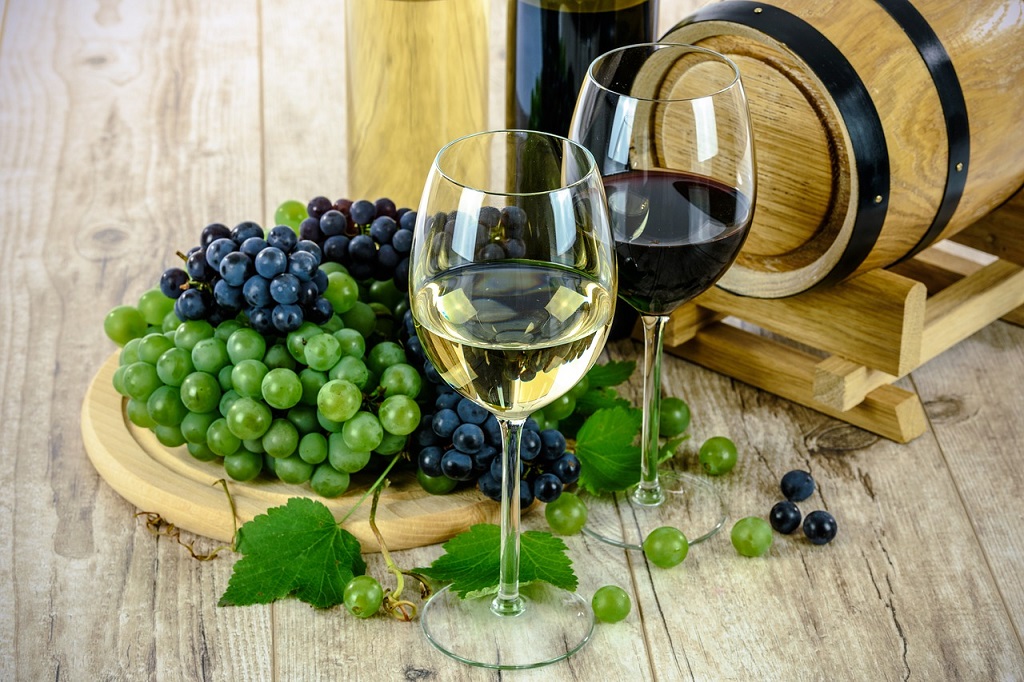 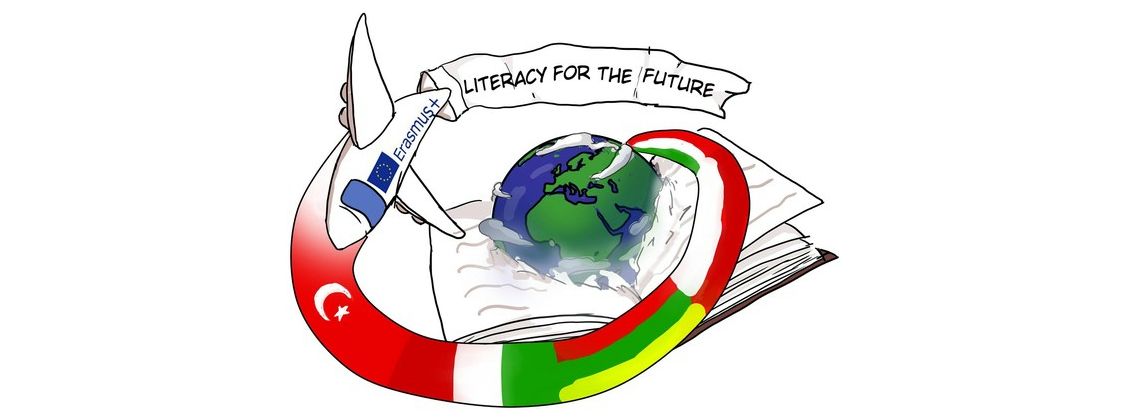 1856 revolution
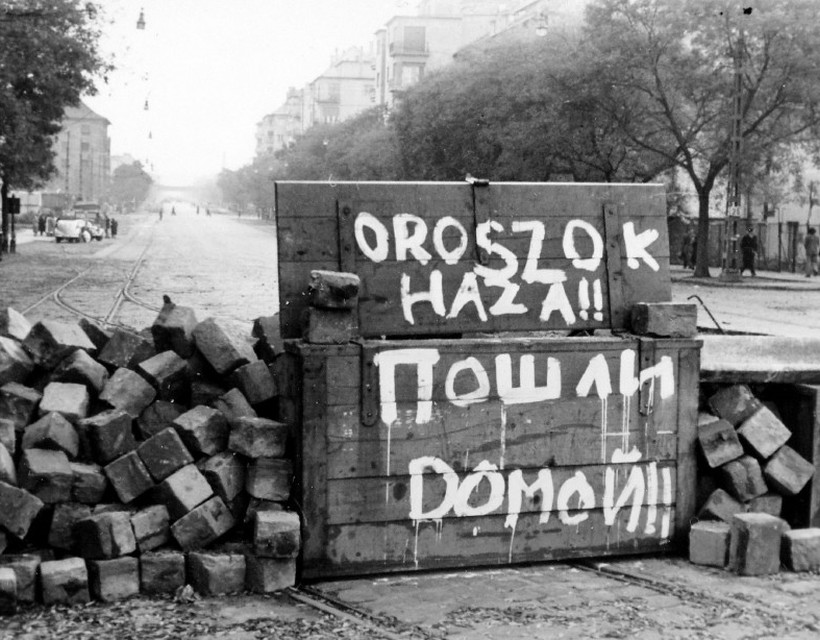 Lithuanian demonstrations
Expressing their solidarity
Annual commemoration
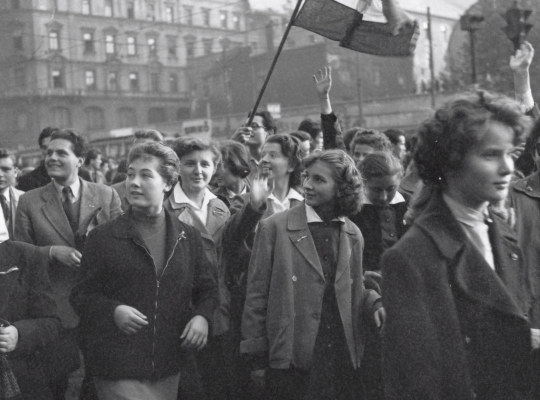 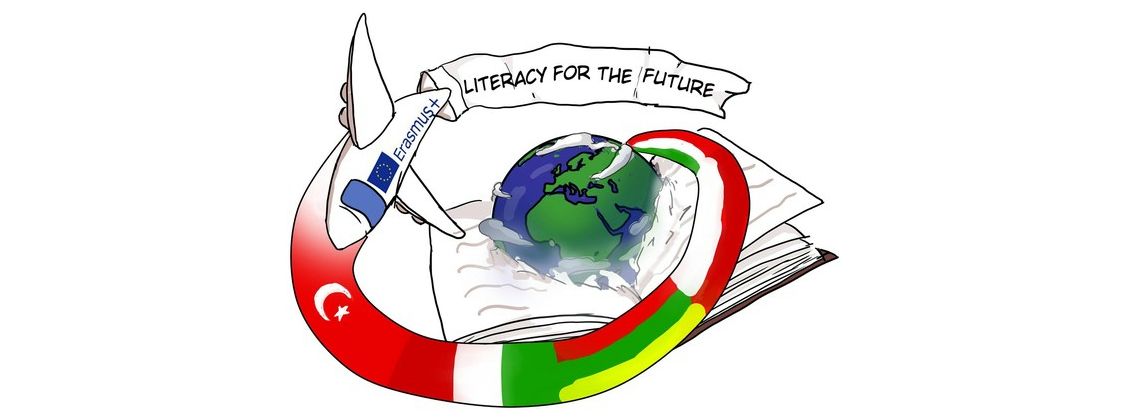 From regime change to the present
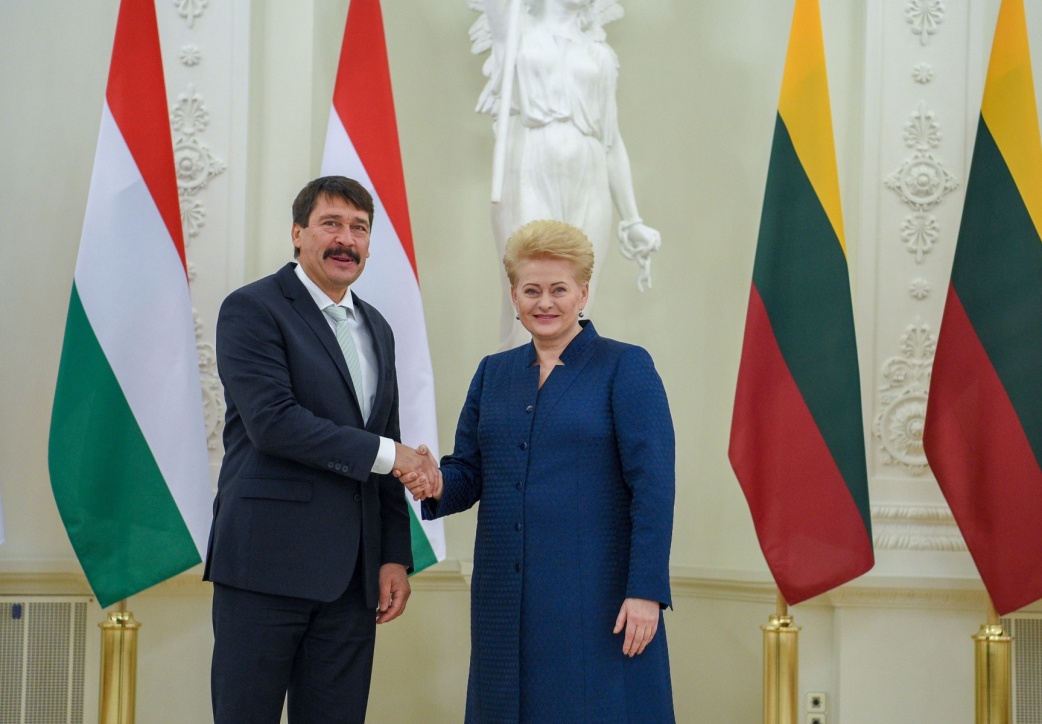 Both countries are members of the EU and NATO
István Báthory Lithuanian-Hungarian Youth Cooperation Fund
Center for Hungarian Studies
Annual scientific and cultural conference
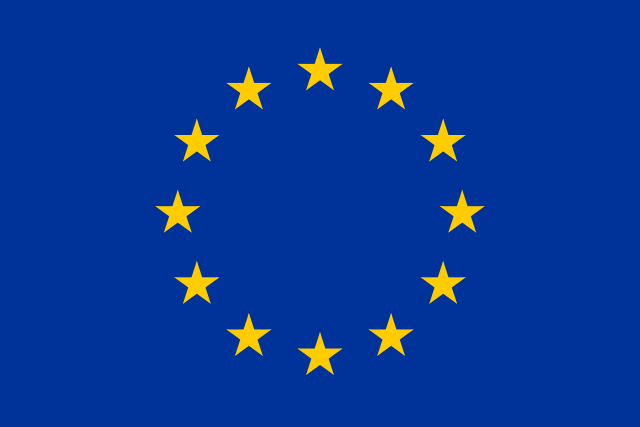 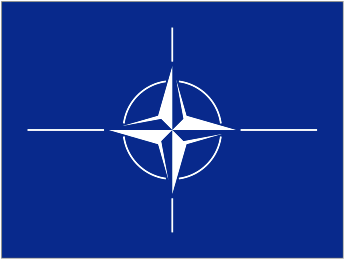 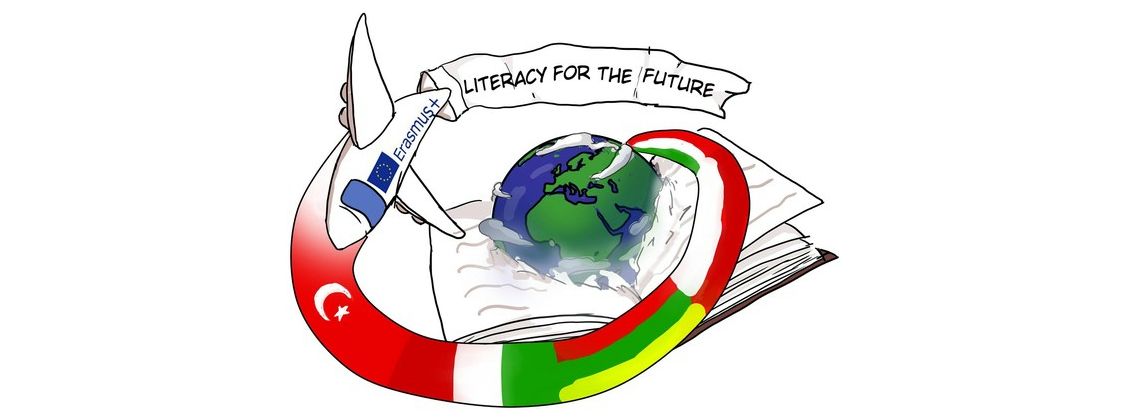 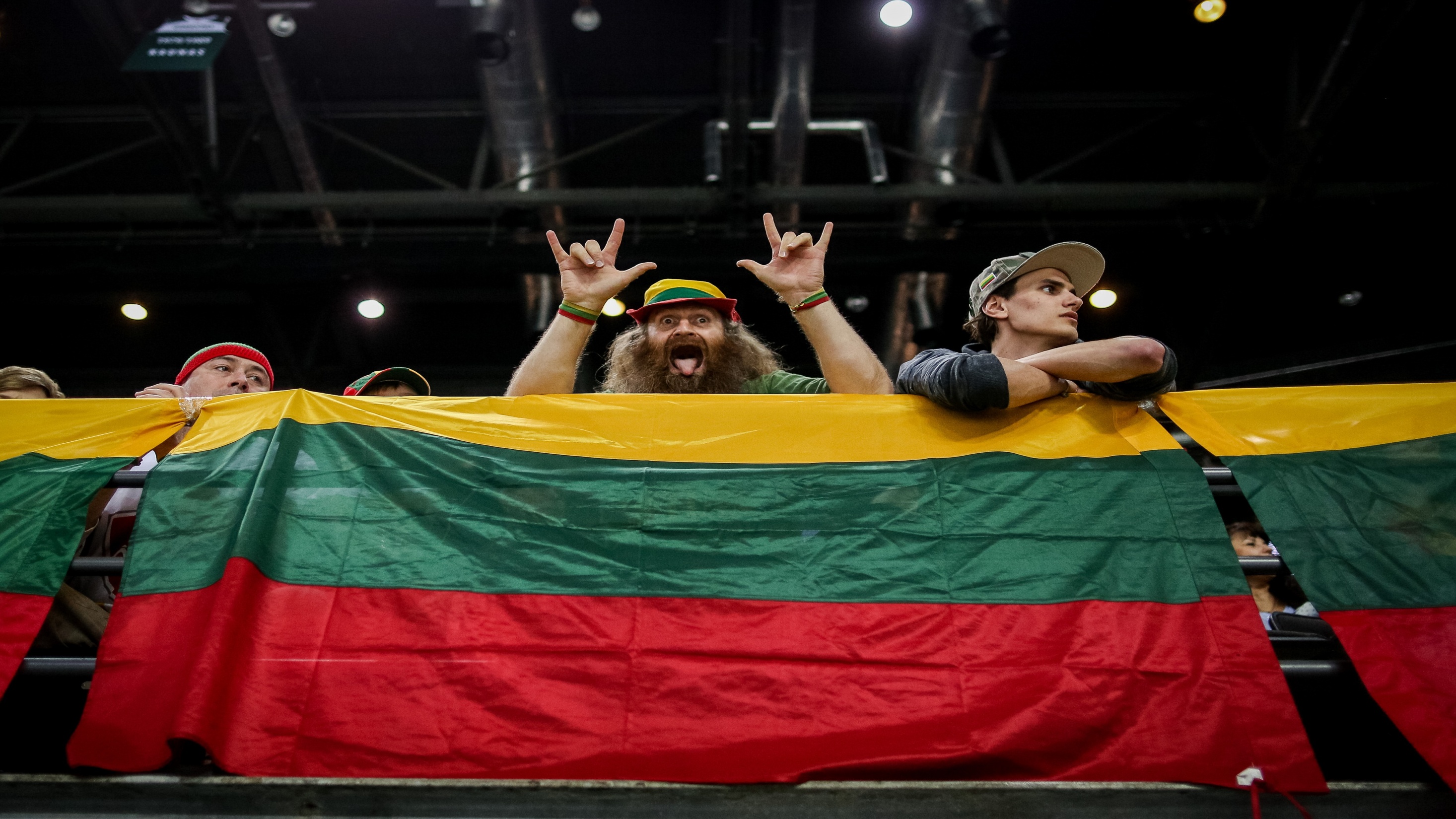 Thank you for your attention!
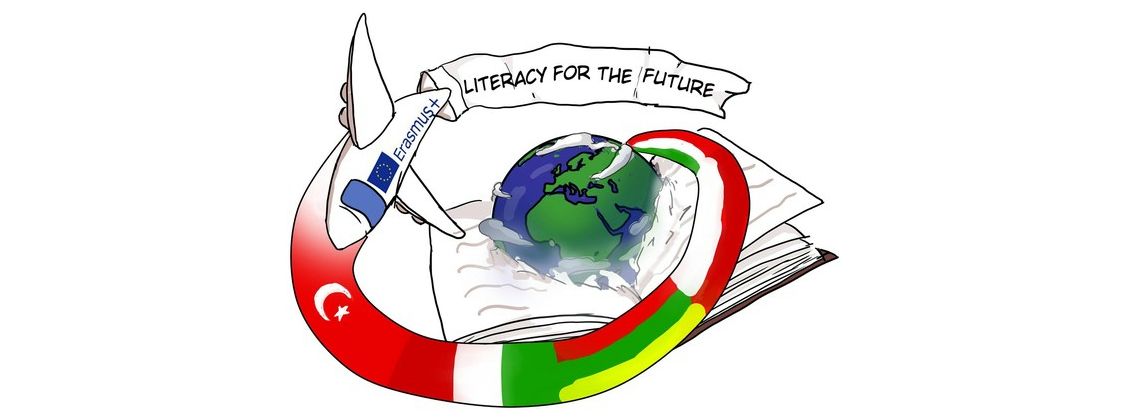 Távol, mégis közel: Litvánia és Magyarország történelmi kapcsolatai - Vilnius, 2018 (fordította: Tölgyesi Beatrix) (pdf)